DAKEN
rens heestermans
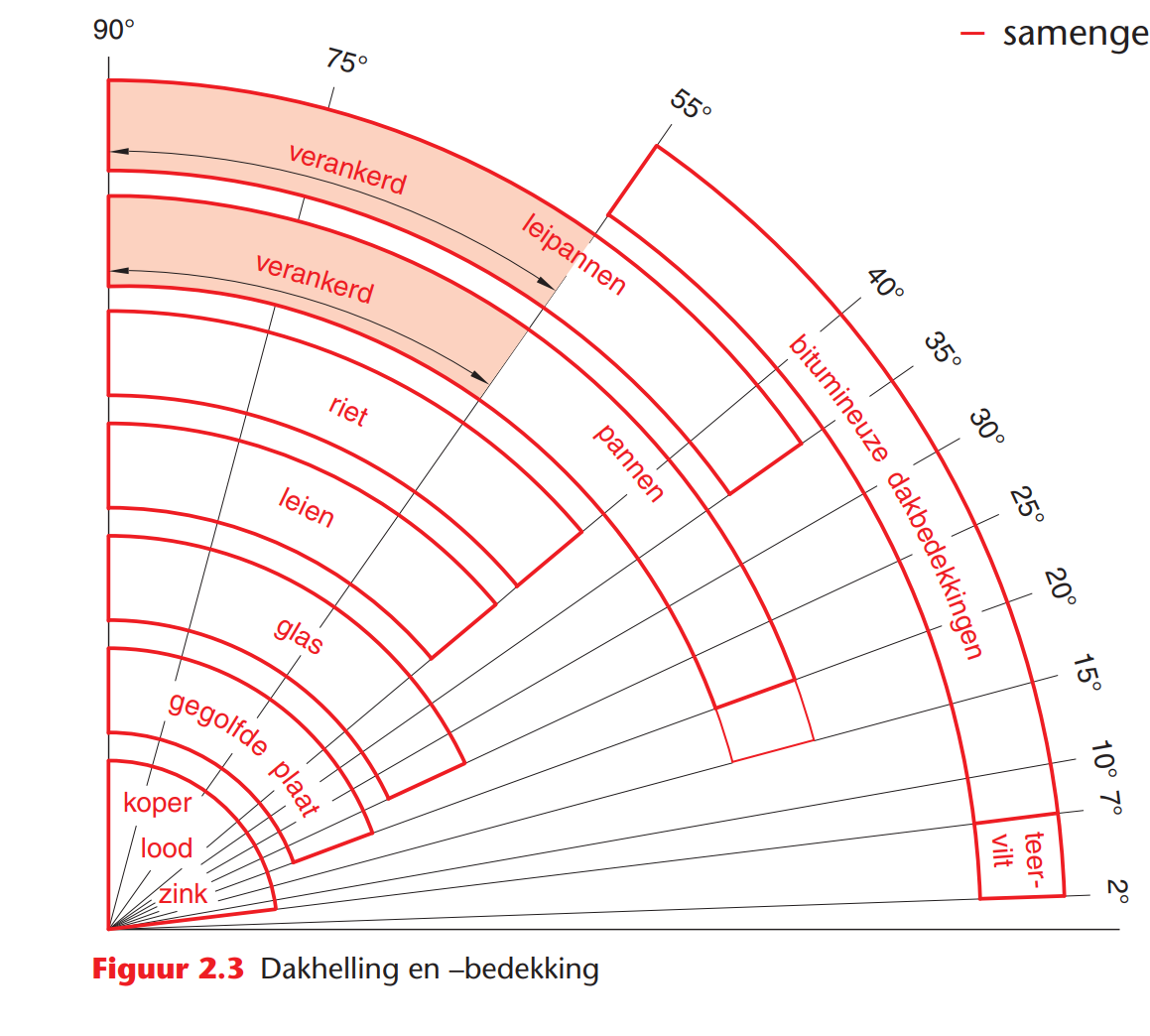 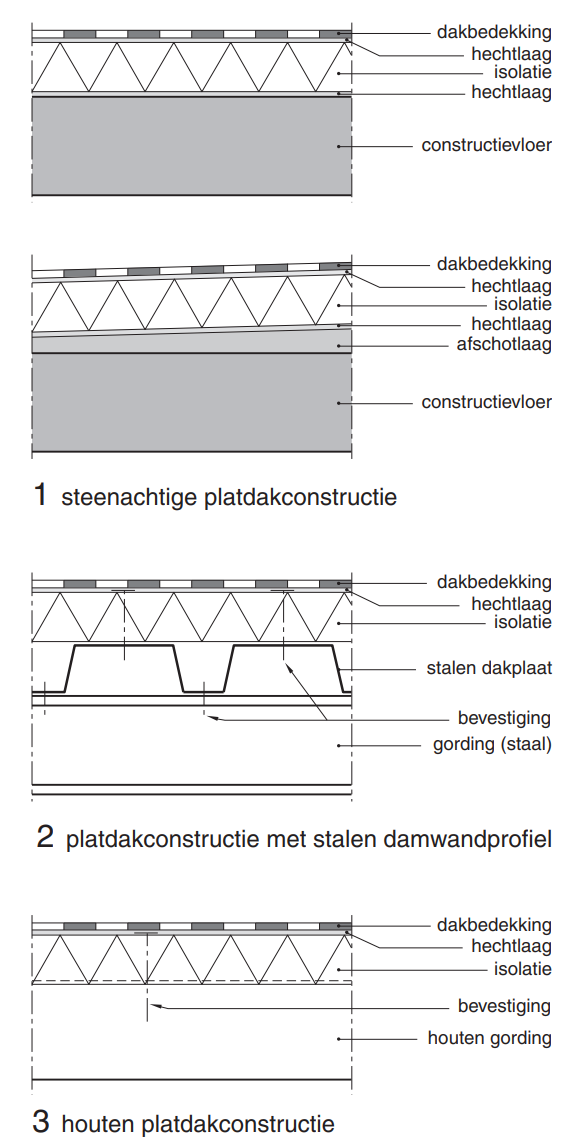 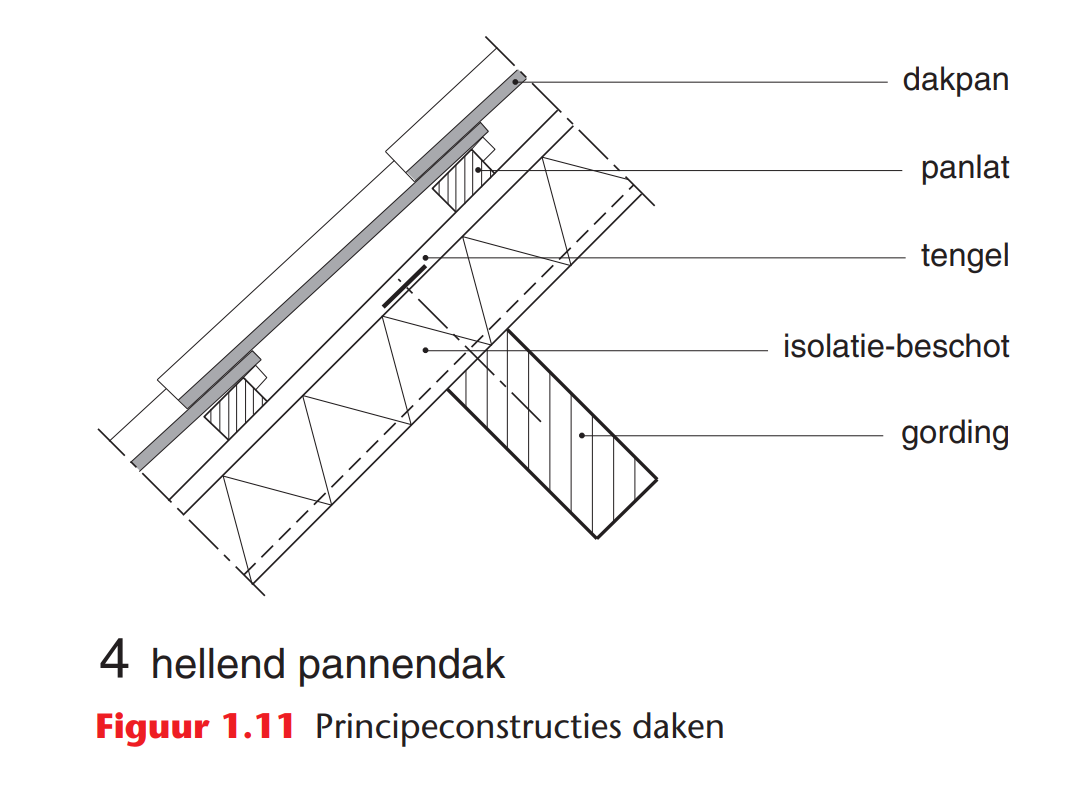 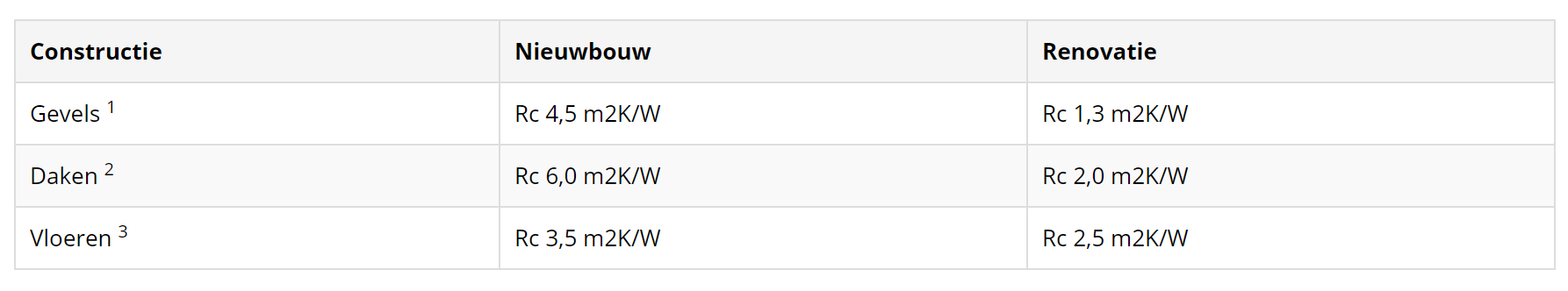 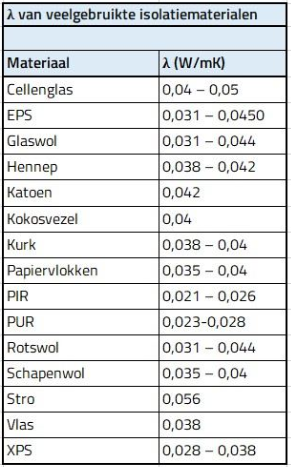 R=d/lamda
d=R*lamda
d=6*0,031
d=0,186 meter=186 mm
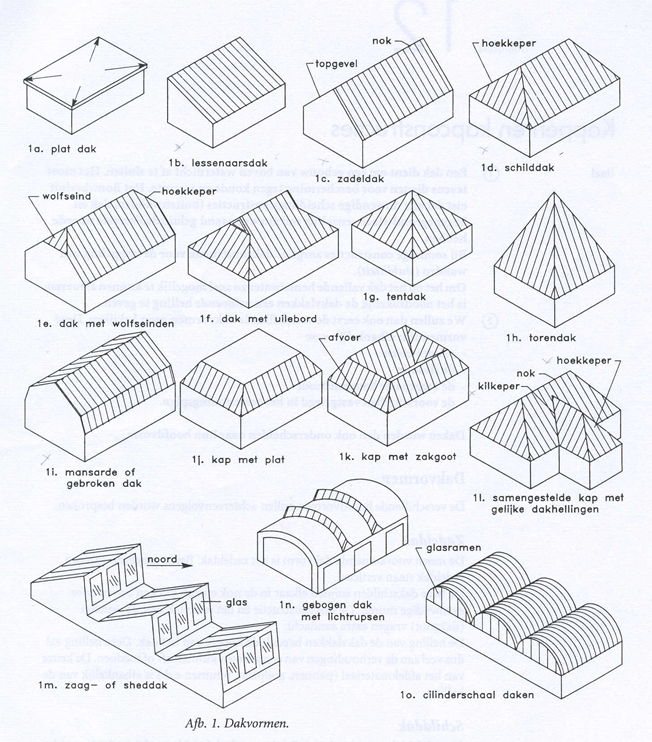 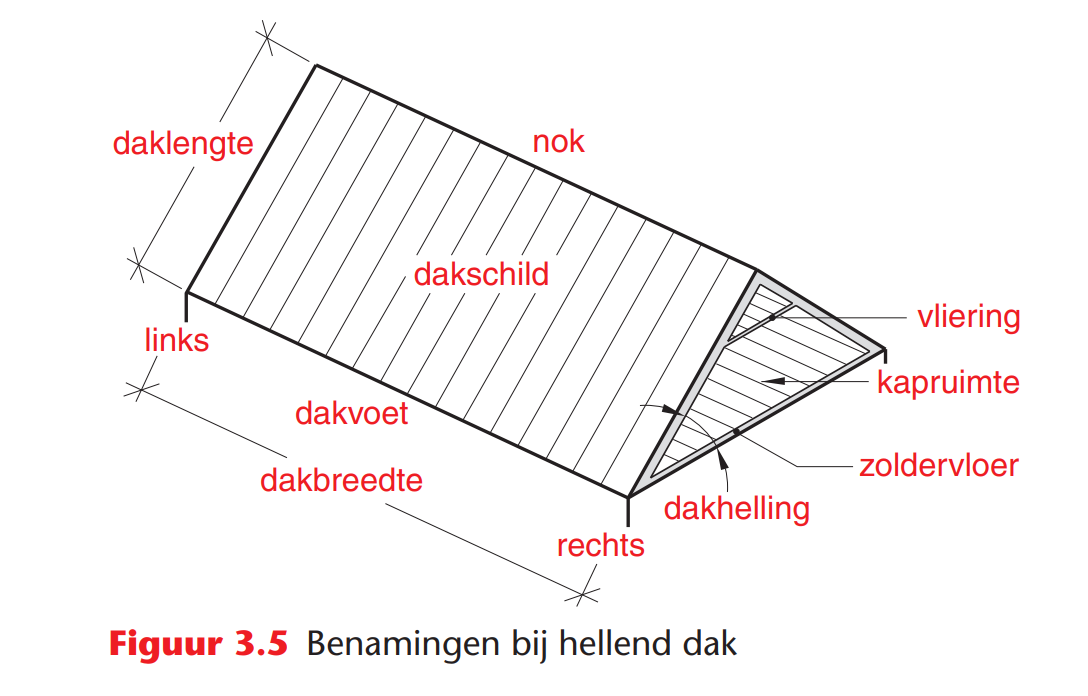 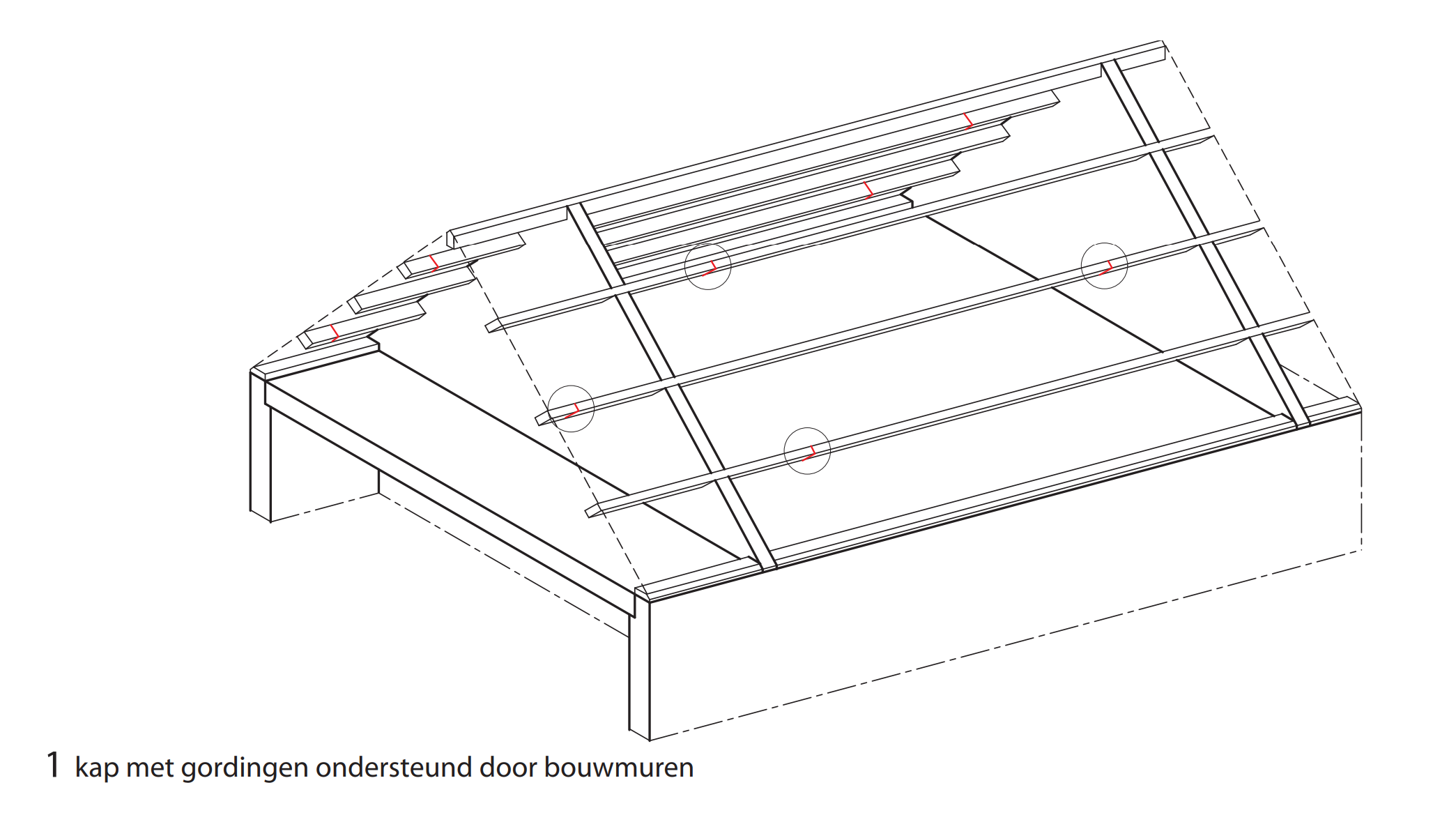 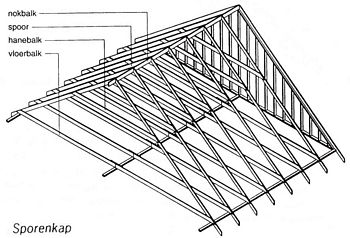 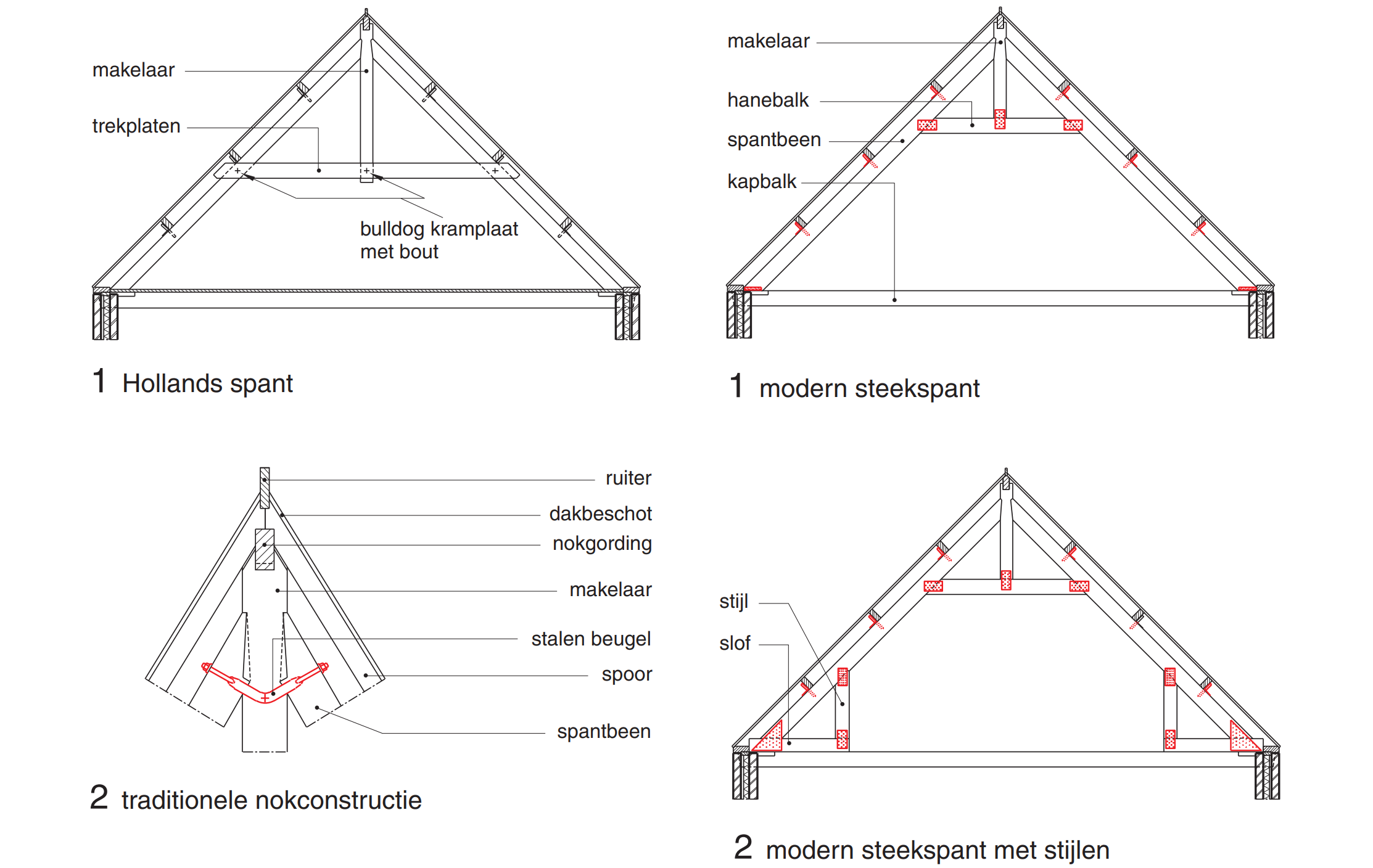 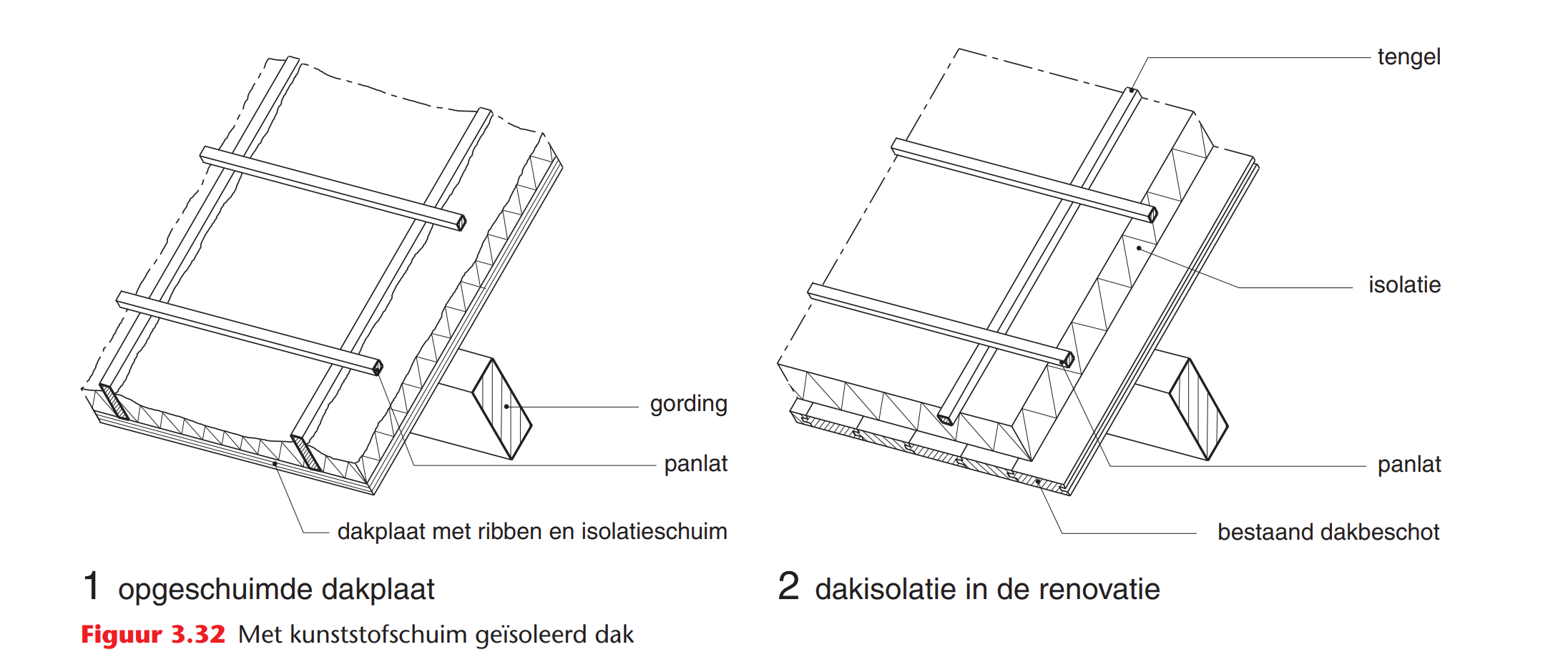 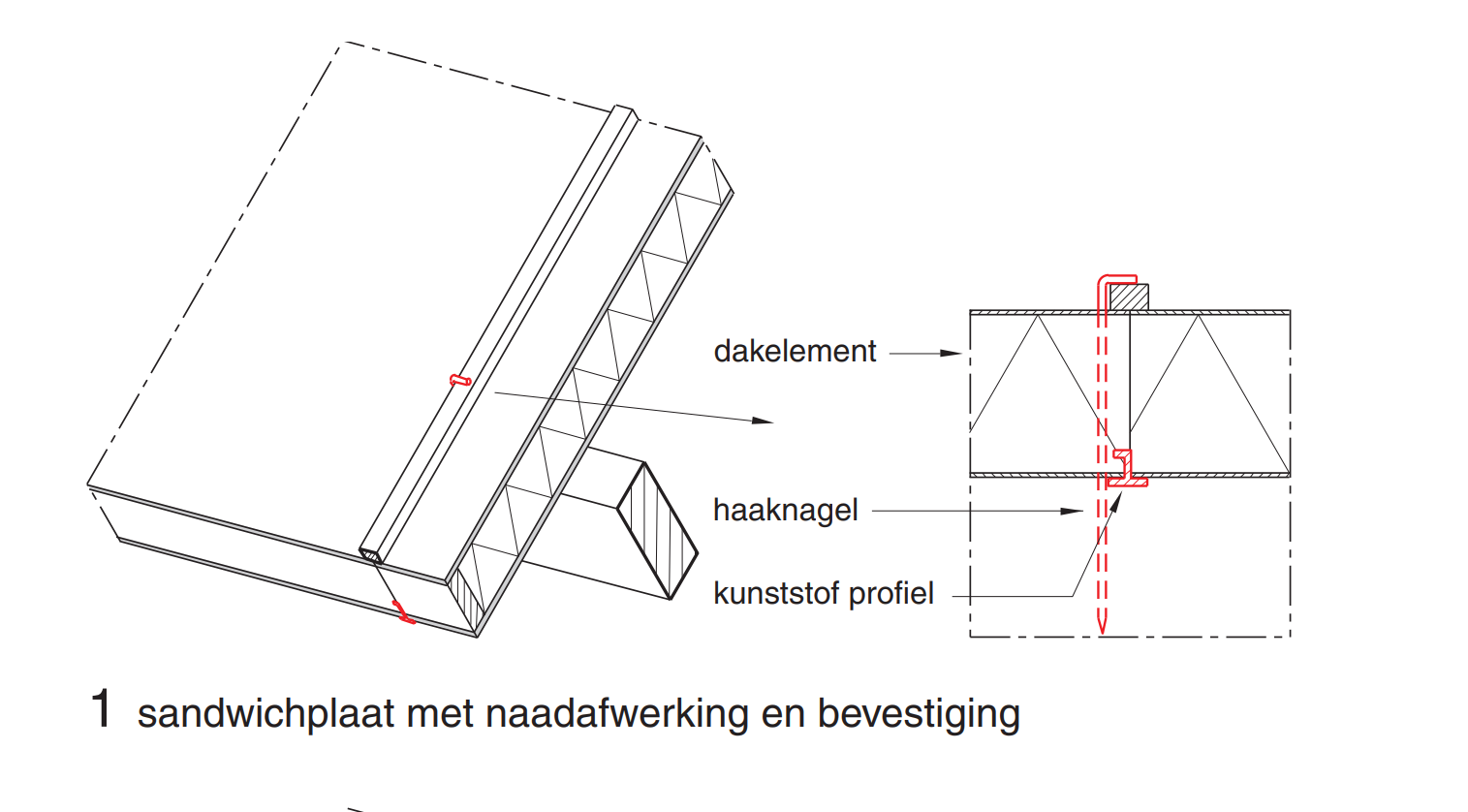 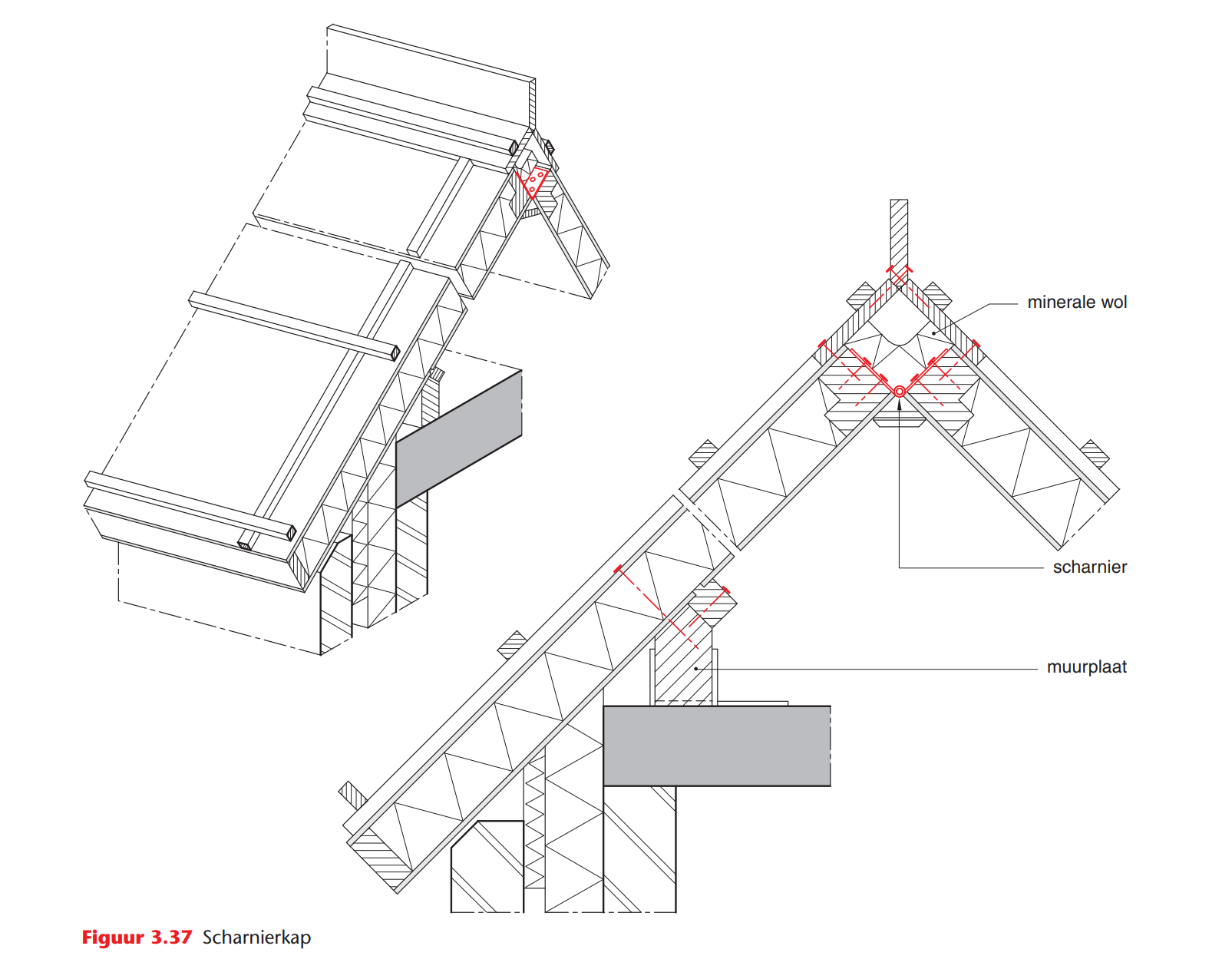 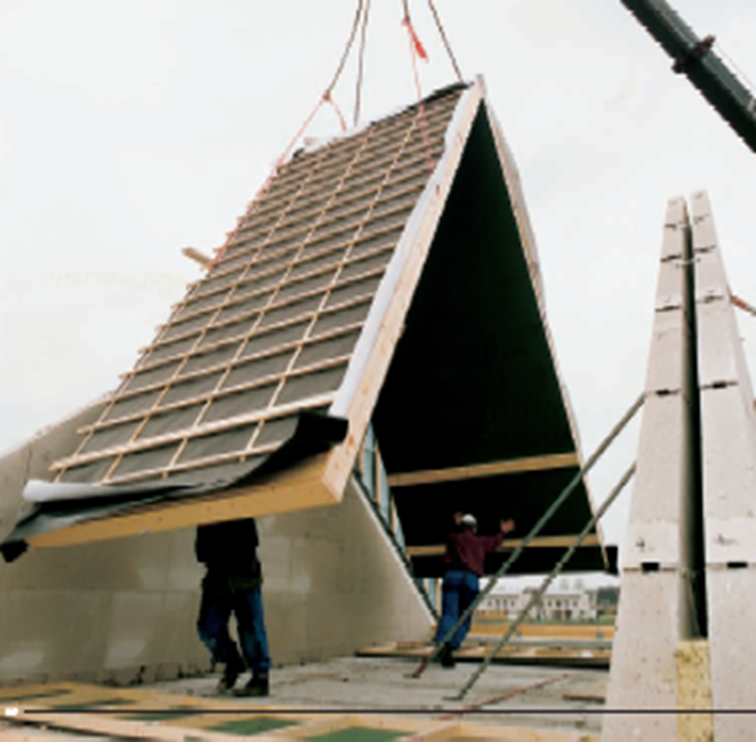 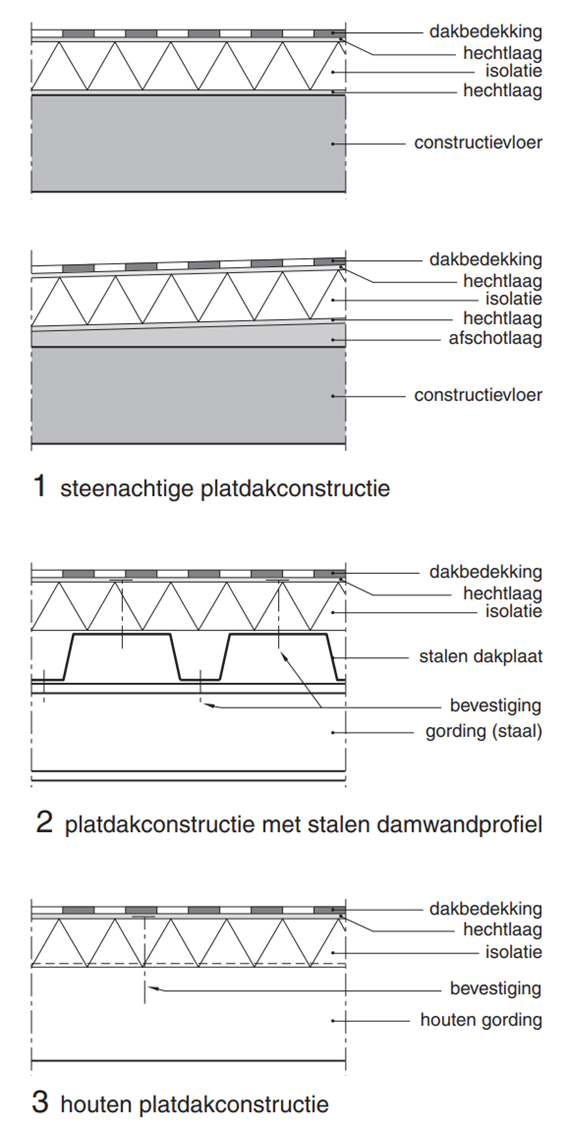 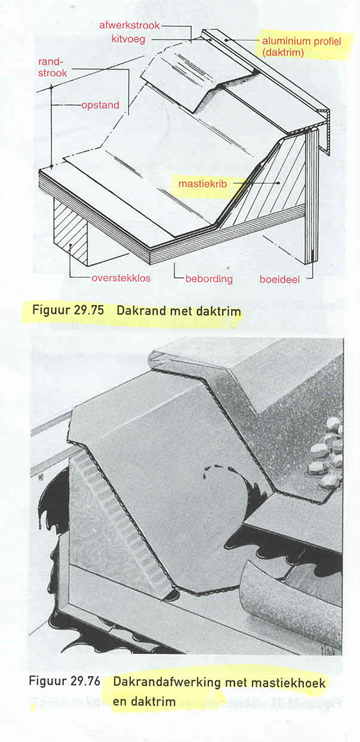 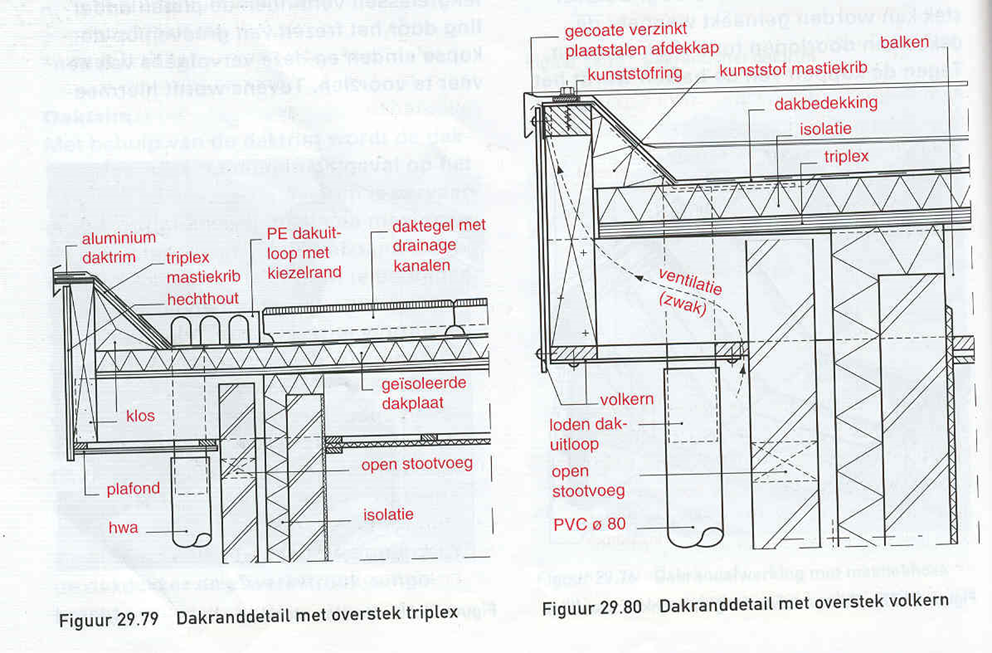 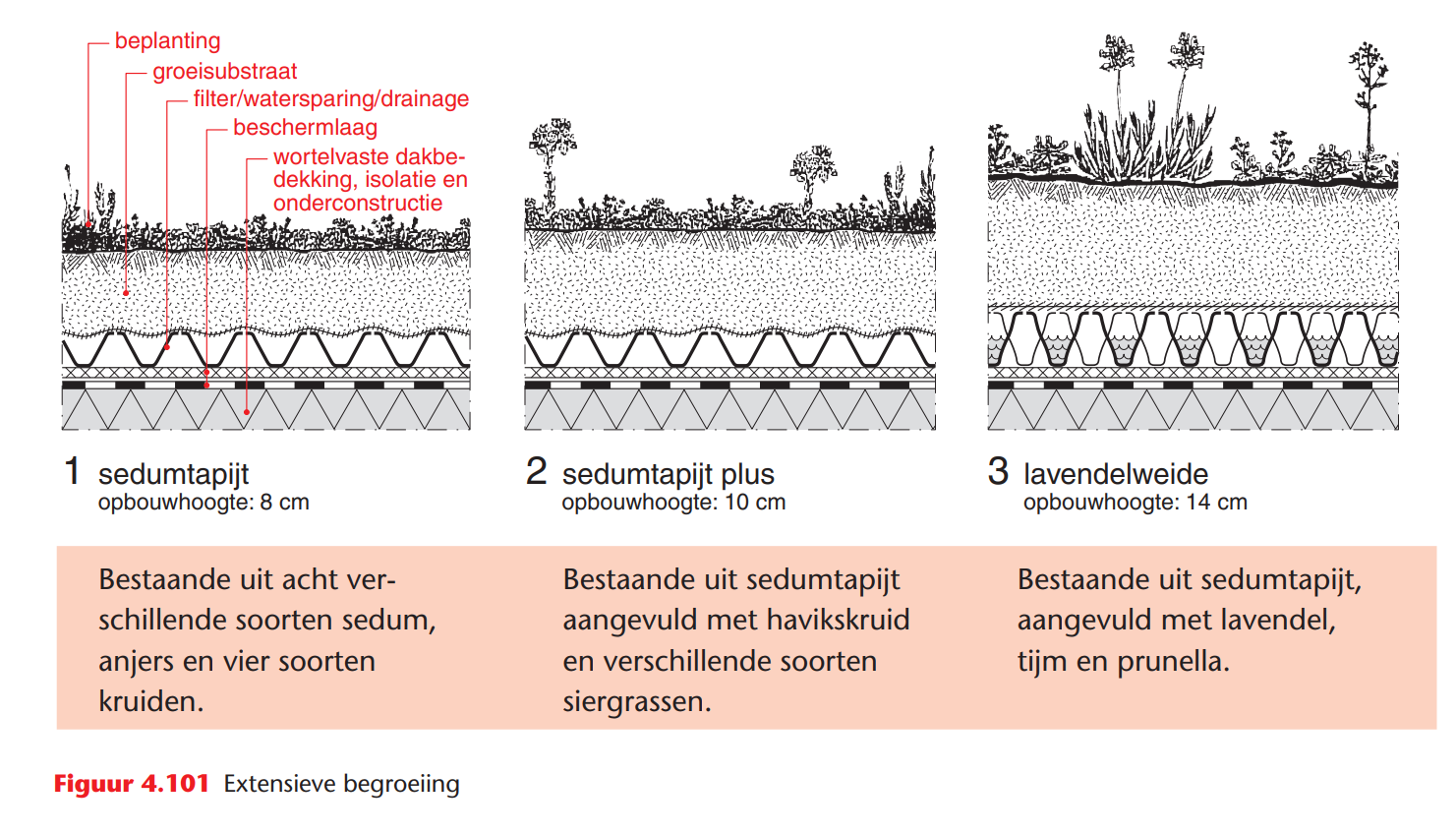